BBO evaluation: early findings on results in Covid-19
Brief update on the evaluation
Launched participant survey 
Interviews with closing projects
Analysed programme data 
Preparing annual report and case study paper 
Spring / summer: case study visits to grant holders, participant interviews, more waves of participant survey
Update on programme achievements
As at June 2020… 
117,032 participants 
49,000 (41%) had one or more indicator of disadvantage (homelessness, offender status, disability, jobless household) 
47% were economically inactive 
Average time engaged with the programme was 226 days – or around 7.5 months 
85,046 people had exited the programme 
Over 19,326 moved into employment (22%) 
Of those, 38% were economically inactive on engagement 
14% moved into education or training
What happened to engagement in the early days of Covid-19?
What happened to results in the early days of Covid-19?
What happened to results in the early days of Covid-19?
What’s the situation looking like now?
Participant survey
Designed to explore destinations and sustainability 
Interviews at two points in time: follow up after six months 
Target of 400 participants interviewed 
First wave of interviews conducted in February, with participants who left in August / September
Where do people go after leaving BBO support?
How are those destinations sustained?
55% were still in the same job as when they left BBO
50% of those in work had been taken on permanently 
17% were in zero hours contracts 
67% worked more than 15 hours per week 
39% said that Covid had affected their job, although only 4% had been placed on furlough
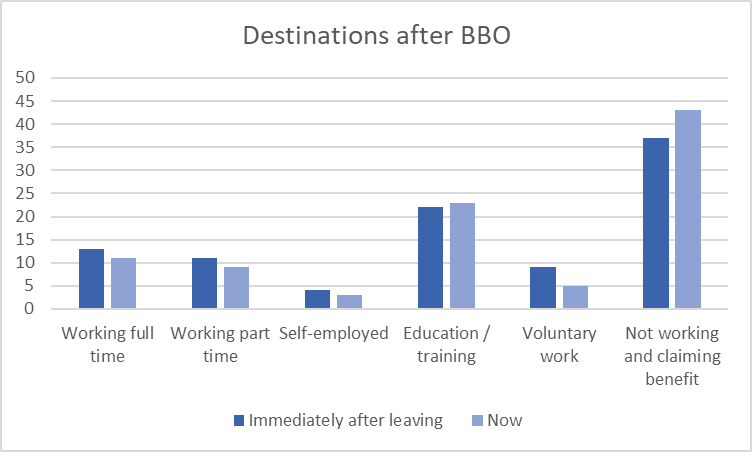 How did BBO help?
61% of those in work felt they would have struggled to find their jobs without help from BBO 
47% of those not working felt the support would help them to find a job in future, due to 
improved confidence 
improved motivation 
better idea of career options